IP-DECT 130dB Multi-cellSet up
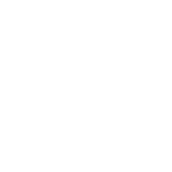 Multi-cell: Base Version
Check all bases stations are on the same software version
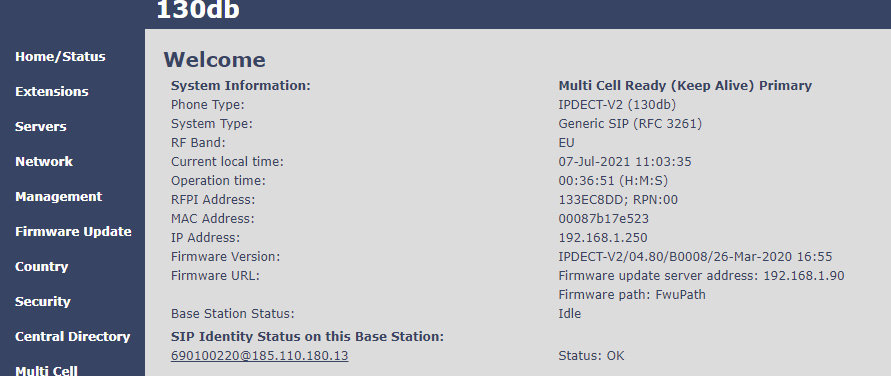 Multi-cell: Primary Base
On the first base station at least one extension should be registered
Enable Multi cell system and save and reboot
Multi cell status is Unchained Allowed to join as Primary
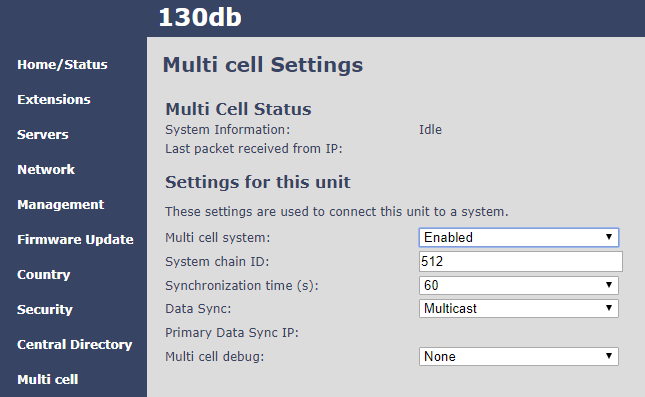 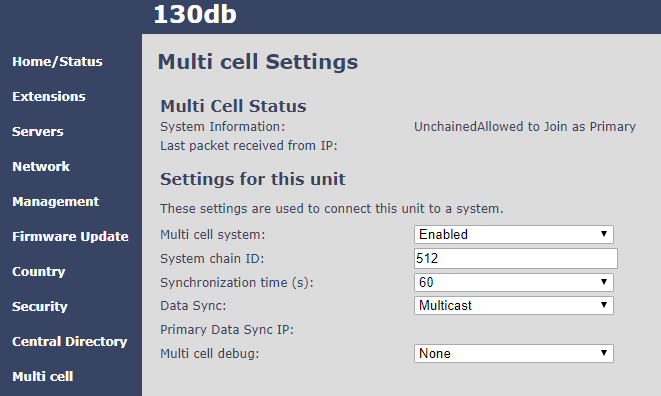 Multi-cell: Second Base
Connect  a second base and enable multi cell, Save and Reboot
Multi Cell initial status, Unchained Allowed to Join as Secondary
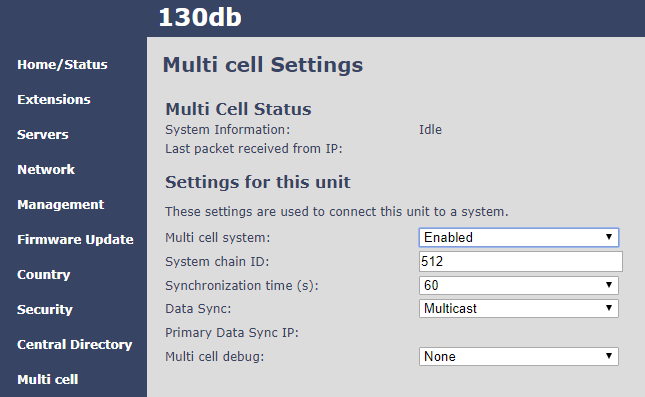 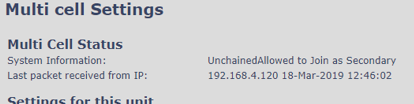 Multi-cell: Second Base
On the second base when synchronised (up to 5mins) check the multi cell status
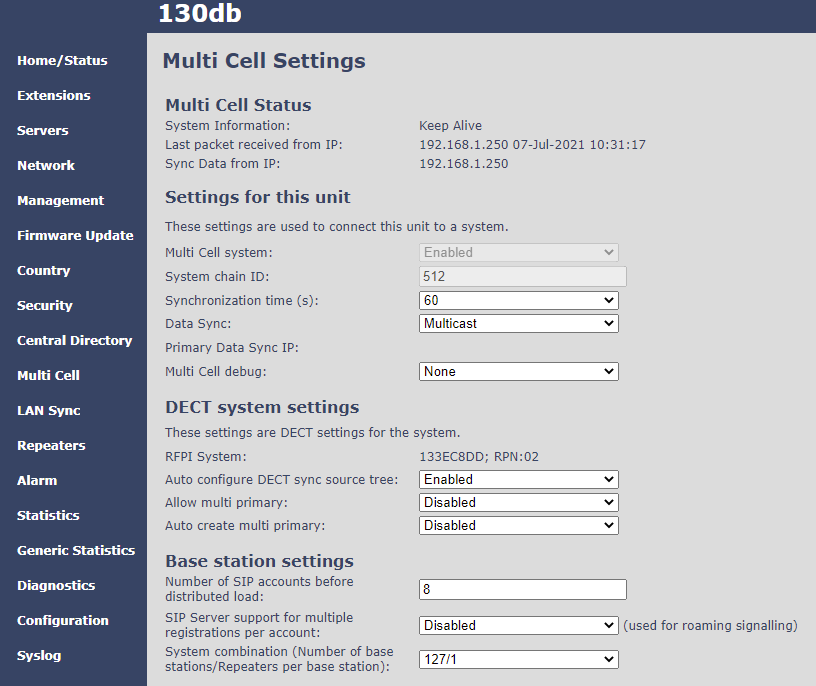 Multi-cell: Second Base
Check the second base is synchronised (locked) to the primary base station in the Base Station Group 
You can see the base relationship in the DECT Chain
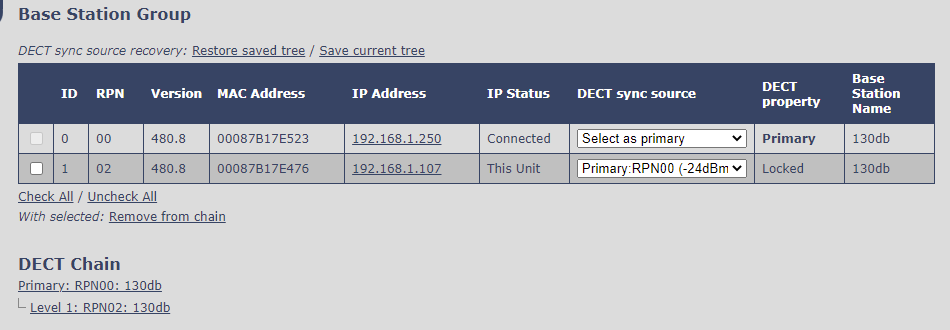 Multi-cell: Primary after multi-cell synchronisation
Primary base shows Multi cell Ready(Keep Alive) Primary
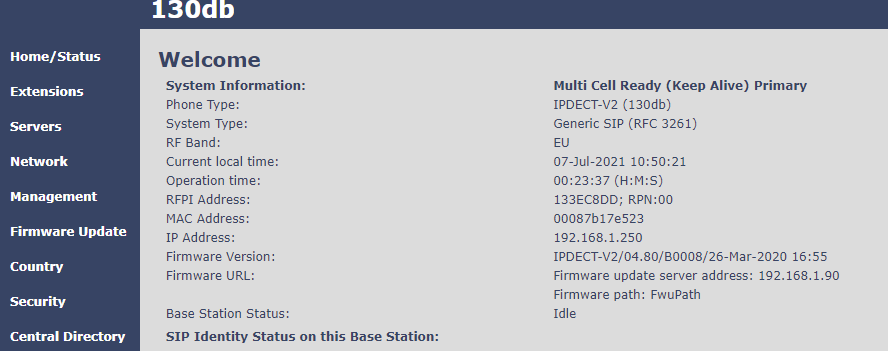 Multi-cell: Primary after multi-cell synchronisation
On the Primary base Multi Cell, the Base Station Group you can see the primary and second base (Locked) and the DECT Chain.
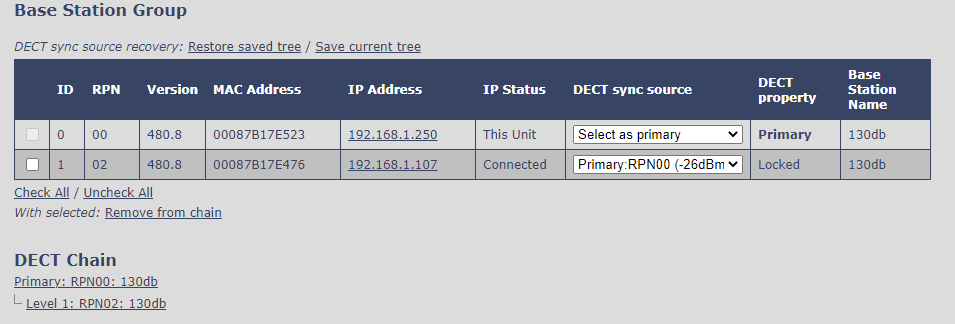 Repeat this process to add more bases stations